Cynthia and Timothy Shanahan
University of Illinois at Chicago
Teaching Disciplinary Literacy
Changes due to Common Core
Challenging texts
Close reading
Writing from sources
Informational text
Multiple texts
Argument
Embedded technology
Disciplinary literacy
What is Disciplinary Literacy?
Reading and writing that is tailored to the specific characteristics and demands of each discipline.
How do we know about disciplinary literacy?
Studies that describe expert readers (Bazerman, 1985)
Studies comparing experts with novices (e.g., Geisler, 1994;                 Wineburg,1991, etc.)
Studies comparing experts in different fields (Shanahan, Shanahan, and Misischia (2011)
Functional linguistics analyses of the specialized literacy/language practices used in the disciplines (Fang, 2004;Halliday, 1998; Schleppegrell, 2004,etc.)
Expert/novice Study Example
Wineburg’s study of history reading:
Sourcing: considering the author and author perspective
Contextualizing: placing documents within their historical period and place
Corroboration: evaluating information  across sources
Why is it important?
The disciplines represent different cultures that
Have different purposes and approaches to knowledge
Use different methods to gain information
Depend on different kinds of evidence
Write different kinds of texts
Read with those differences in mind
Purpose and Beliefs
Methods and Evidence
Texts and Approaches
Not Content Area Reading
Content Area Reading

Touts idea that “every teacher a teacher of reading.”
Emphasizes teaching English Language Arts with content texts. 
Focuses on making students better students by building up their reading comprehension  and study skills with content textbooks.
Has the goal of making students better students.
Asks, “What is the same across the disciplines?”
Disciplinary Literacy

Acknowledges that not every teacher knows how to teach general reading.
Emphasizes specific reading skills taught by subject matter teachers, not ELA teacher.
Focuses on helping students to use knowledge of the discipline (how it creates, disseminates, and evaluates knowledge to approach texts. 
Has the goals of apprenticing students into the disciplines. 
Asks, “What is different across the disciplines?”
Not Content Area Reading
Content Area Reading
Reading and writing are highly generalizable skills.
Literacy can be taught with any text/content.
Same strategies can be applied across disciplines (e.g. SQ3R, KWL, Summarization).
Can develop a “toolbox of strategies” to use with any text.
Disciplinary Literacy
Reading and writing becomes more and more specialized as students progress through school.
These specialized approaches to literacy need to be taught.
Strategies that fit all disciplines are too general.
Specific approaches come out of the demands of the text and the purposes of the discipline.
Why is disciplinary literacy important?
Knowing how these disciplines approach reading can help students read texts in more nuanced, sophisticated ways.
Increasing Specialization of Literacy
[Speaker Notes: This pyramid illustrates the development of literacy. The pyramid base represents highly generalizable basic skills entailed in all reading tasks, (decoding skills, print and literacy conventions, recognition of high-frequency words, basic punctuation, etc). Most kids master these in the primary grades, and even those who struggle tend to master them before high school entry.  As students progress, more sophisticated skills develop. These skills are not as widely applicable to different texts and reading situations, but neither are they linked to particular disciplinary specializations. They include decoding multisyllabic words, less common punctuation (such as split quotes), knowing more vocabulary including words not common in oral language, developing the cognitive endurance to maintain attention to extended discourse, monitoring  comprehension, and using fix-up procedures such as rereading. They gain access to more complex forms of text organization, and begin to use author purpose as a tool for critical response. Most students learn these by the end of middle school, but many schoolers struggle with them. In high school, some students even begin to master more specialized reading routines/language uses, but these new routines, though powerful, tend to be constrained in their applicability to most reading tasks. The constraints on the generalizability of literacy skills for more advanced readers — symbolized here by the narrowing of the pyramid — are imposed by the increasingly disciplinary and technical turn in the nature of literacy tasks. Although most students manage to master basic and even intermediate literacy skills, many never gain proficiency with these more advanced skills.
Progressing higher in the pyramid means learning more sophisticated, but less generalizable, skills and routines.]
Individuals in different fields notice different things about this text!
…. And that miracle dawned in 1912 with the appearance of my father’s four-volume work “The Butterflies and Moths of the Russian Empire.”
I personally belonged to category of “curieux” who, in order to acquaint themselves properly with a butterfly and to visualize it, require three things; its artistic depiction, a compendium of all that has been written about it, and its insertion within the general system of classification.  With no words and no art, without a penetrating and synthesizing process of thought, for me a butterfly would remain incomplete.  Only one thing could wholly replace these three demands:  if I had caught it myself, if the expression of the given specimen’s wings corresponded to the individual particulars of a familiar habitat (with its smells, hues, and sounds) where I would have lived through all that impassioned, insane joy of the hunt, when as I climb the rock, my face contorted, gasping, shouting voluptuously senseless words.
Texts are different
These perilous seas kept the continent locked away until 1774, when Captain James Cook reached the farthest south latitude yet attained.  He wormed his ship through the ice pack to reach seventy-one degrees south latitude, and then turned north again without ever seeing the land.  In 1820, a Russian Navy ship under the command of Fabian Gottlieb von Bellingshausen made the first circumnavigation and sighting of the continent.  Twenty years later, James Ross became the first to bull all the way through the pack to reach land.
When more sugar is present than needed, it can be stored for later use.  Plants, such as potatoes, store their excess carbohydrates as the complex carbohydrate starch (Figure 3.1b).
Texts are different
At three-thirty A.M. on the night of June 5, 1992, the top telepath in the Sol System fell of the map in the offices of Runciter Associates in New York City.  That started vidphones ringing.  The Runciter organization had lost track of too many of Hillis’ psis during the last two months; this added disappearance wouldn’t do.
Texts are different
1.1  Introduction to Linear Equations
	A linear equation in n unknowns x1, xx…, xn is an equation of the form
a1x1 + a2x2 +…+ anxn = b,
	where a1, a2,…,an, b are given real numbers
     	For example, with x and y instead of x1 and x2, the linear equation 2x 
         + 3y = 6 describes the line passing through the points (3, 0) and (0, 2).  
     	Similarly, with x, y and z instead of x1, x2 and x3 the linear equation 2x 
       +  3y + 4z = 12 describes the plan passing through the points (6, 0, 0), 
	(0, 4, 0), (0, 0, 3). 
	A system of m linear equations in n unknowns x1, x2, …, xn is a family of 
         linear equations
Texts are different:  History
History texts depict….
Time
Place
Manner
Actors
Goals
Processes/tactics
Cause/effect
Agency
History texts present judgment and interpretation
Texts are different:  History
After the successful Montgomery bus boycott, the Civil Rights Movement became emboldened in their quest for equality, and Martin Luther King felt ready to head it, founding the Southern Christian Leadership Conference and becoming its first president.
Texts are different:  History
After the successful Montgomery bus boycott, the Civil Rights Movement became emboldened in their quest for equality, and Martin Luther King felt ready to head it, founding the Southern Christian Leadership Conference and becoming its first president.
[Speaker Notes: Time = Red; Place = Green; Actors = Blue; goal = purple; tactics = orange; cause/effect = highlight; agency = brown]
Texts are different:  Science
Scientific text tends to be multimodal, with the graphic elements as important as the prose 
There are a large number of tables, charts, graphics, 3-dimensional representations, scientific drawings, flowcharts, photographs, etc. used in scientific communication (and many ways to categorize these)
Unlike mathematics texts, science books require readers to move back and forth between graphics and prose
Often ignored instructionally
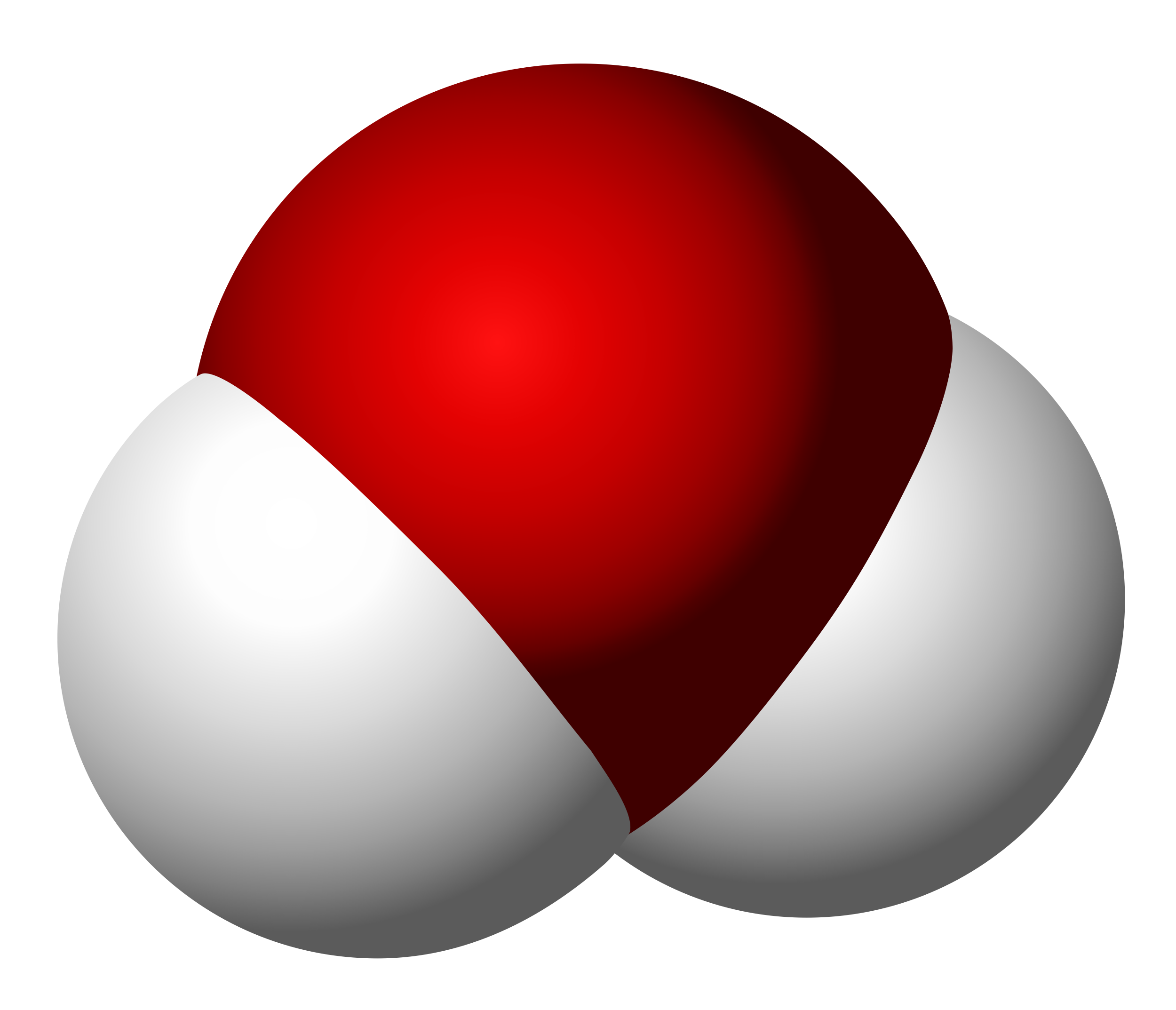 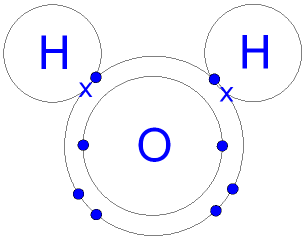 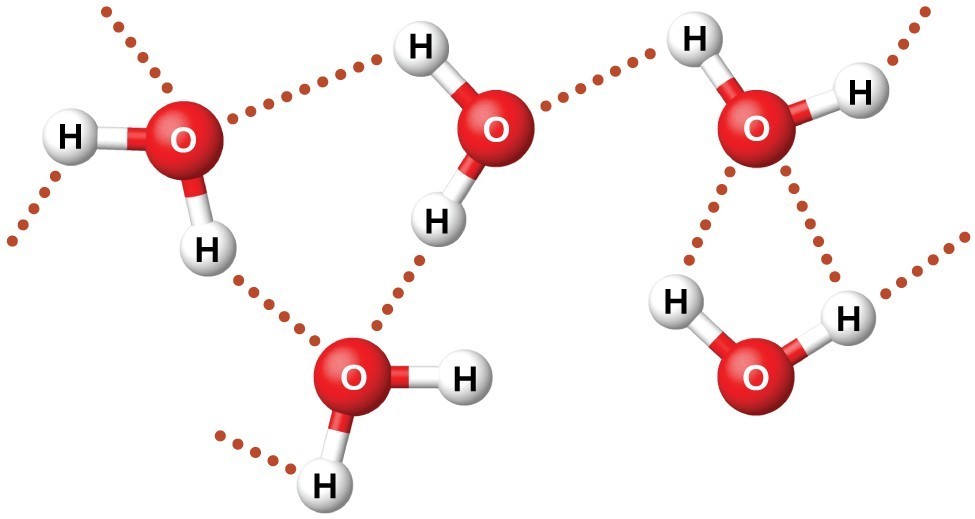 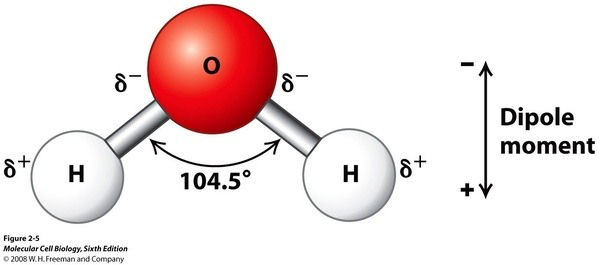 [Speaker Notes: Comparison of different graphics of water molecule– the purpose here is to show that these graphics, though they look quite different are actually the same thing (though they might be emphasizing different aspects of this molecule.]
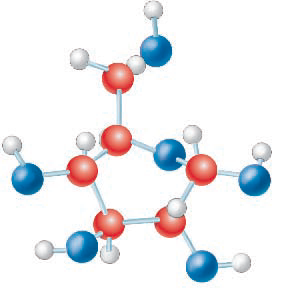 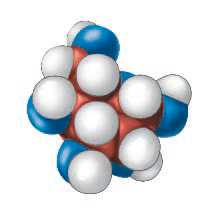 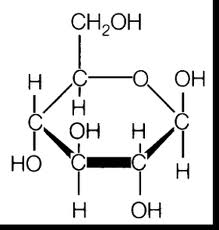 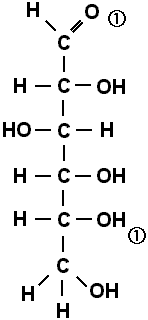 [Speaker Notes: Comparison of different graphics of sugar (glucose) molecule.]
Texts are different:  Science
Science texts characterized by…
Nominalization;
Long noun phrases;
Movement of verbs further into the sentence;
Hierarchical order to knowledge (need to know certain processes before understanding other more complicated ones)
Passive voice.
Tightly knit, highly structured, abstract, objective, multimodal
Texts are different:  Science
Glass cracks more quickly the harder you press on it.
Cracks in glass grow faster the more pressure is put on.
 Glass crack growth is faster if greater stress is applied.
 The rate of glass crack growth depends on the magnitude of the applied stress.
Glass crack growth rate is associated with applied stress magnitude.
(Halliday, 2004 p. 34)
Texts are different:  Science
Glass cracks more quickly the harder you press on it.
Cracks in glass grow faster the more pressure is put on.
Glass crack growth is faster if greater stress is applied.
The rate of glass crack growth depends on the magnitude of the applied stress.
Glass crack growth rate is associated with applied stress magnitude.
(Halliday, 2004 p. 34)
[Speaker Notes: Noun = red; verb = blue]
Texts are different: Mathematics
Mathematics texts are characterized by…
Precision—in definitions and in the way text is read
Efficiency
Mixture of prose, formulae, graphics
Reading order changes (don’t always read left to right)
Abstraction and generalization (intense reading needed)
Concepts described in relation to each other (e.g., a triangle is described as a relationship between the three sides.)
Texts are different:  Math
A linear equation in n unknowns x1, xx…, xn is an equation of the form
a1x1 + a2x2 +…+ anxn = b,
where a1, a2,…,an, b are given real numbers.
For example, with x and y instead of x1 and x2, the linear equation 2x + 3y = 6 describes the line passing through the points (3, 0) and (0, 2).
[Speaker Notes: Notice abstraction:  There isn’t a real world example here. Notice the embedding of numbers and text.  Concepts described in relation to each other.]
Texts are different:  Literature
Literary texts are characterized by use of… 
Imagery (description, metaphor, simile);
Figuration (symbolism, irony, satire);
Rhetorical strategies and patterns (parallelism, understatement, exaggeration, repetition, allusion);
Problems of point of view (narrators);
Aesthetic choices;
Character, setting and plot development.
All in service of theme(s) author wants to develop.
Texts are different:  Literature
The Great Gatsby:  We walked through a high hallway into a bright, rosy colored space, fragilely bound into the house by French windows at either end.  The windows were ajar and gleaming white against the fresh grass outside that seemed to grow a little way into the house.  A breeze blew through the room, blew curtains in at one end and out the other like pale flags, twisting them up toward the frosted wedding-cake of the ceiling, and then rippled over the wine-colored rug, making a shadow on it as wind does on the sea.
Texts are different:  Literature
The only completely stationary object in the room was an enormous couch on which two young women were buoyed up as though upon an anchored balloon.  They were both in white, and their dresses were rippling and fluttering as if they had just been blown back in after a short flight around the house.  I must have stood for a few moments listening to the whip and snap of the curtains and the groan of a picture on the wall.  Then there was a boom as Tom Buchanan shut the rear windows and the caught wind died out about the room, and the curtains and the rugs and the two young women ballooned slowly to the floor.
Texts are different:  Literature
The Great Gatsby:  We walked through a high hallway into a bright, rosy colored space, fragilely bound into the house by French windows at either end.  The windows were ajar and gleaming white against the fresh grass outside that seemed to grow a little way into the house.  A breeze blew through the room, blew curtains in at one end and out the other like pale flags, twisting them up toward the frosted wedding-cake of the ceiling, and then rippled over the wine-colored rug, making a shadow on it as wind does on the sea.
[Speaker Notes: Description = gray, characters = blue; imagery = orange; figuration (symbolism) = red;  setting = purple Who is the narrator?]
Texts are different:  Literature
The only completely stationary object in the room was an enormous couch on which two young women were buoyed up as though upon an anchored balloon.  They were both in white, and their dresses were rippling and fluttering as if they had just been blown back in after a short flight around the house.  I must have stood for a few moments listening to the whip and snap of the curtains and the groan of a picture on the wall.  Then there was a boom as Tom Buchanan shut the rear windows and the caught wind died out about the room, and the curtains and the rugs and the two young women ballooned slowly to the floor.
[Speaker Notes: Characters = blue; symbolism = red; imagery = orange; plot development = green.  Who is the narrator?  What do you know about the characters?  What do these things say about a developing plot?]
Multiple Texts
Multiple texts
Multiple texts are necessary when…
Evidence is unclear 
People disagree about the interpretation of evidence
Evidence is incomplete
Interpretation of evidence is biased
Evidence lacks coherence
These conditions tend to exist in history, political science/civics, economics, geography, etc.
Role of multiple texts
Civics
When citizens exercise the right to vote,                                                                                         they need to be informed, but information                                                                  is often not clear and different sources disagree.
 e.g. People disagree about whether or not         
  the party system is outdated, or the 
  interpretation of free speech.
Economics
The answers to a number of questions are contested 
Do you favor supply side or demand side economics?
What will happen if tariffs go up?
What will be the effect on our economy if the economy of a major country collapses?
Is it better to invest individual stocks or index funds?
Geography
The answers to many questions are contested
How does an area’s topography effect its economy?
What causes the migration of peoples?
Vocabulary
Role of Vocabulary
Content Area Reading
Students need to learn terminology in all fields.
The same study techniques would                 accomplish this no matter what the                          words.
Graphic organizers, semantic maps,                           word sorts, rate knowledge of words,                      analyze semantic features of words,                      categorizing/mapping words, synonym webs, etc.
Disciplinary Literacy
Terminology is specific to the fields of study.
Different types of words require different ways to identify and learn them.
The study techniques depend on the type of words that are learned.
Role of Vocabulary
What to teach?
The nature of vocabulary in a discipline 
How to interpret morphology 
How to use of context
Use of appropriate reference guides
Words are different
[Speaker Notes: Haploid: cell with a single set of unpaired chromosomes (half the normal number, not from both parents)
Diploid: cell with two complete sets of chromosomes, one from each parent

Meiosis: cell division in which the new cells are not identical to the parent cells   osis (less process or action)
Mitosis: cell division in which the new cells are identical to the parent cells     (thread process)

Black Friday
Gilded Age
Reverse discrimination vs. affirmative action
Negro vs. Black vs. African-American
U.S. Civil War or War Between the States or War of Northern Aggression
Vietnam War or the Resistance War Against America]